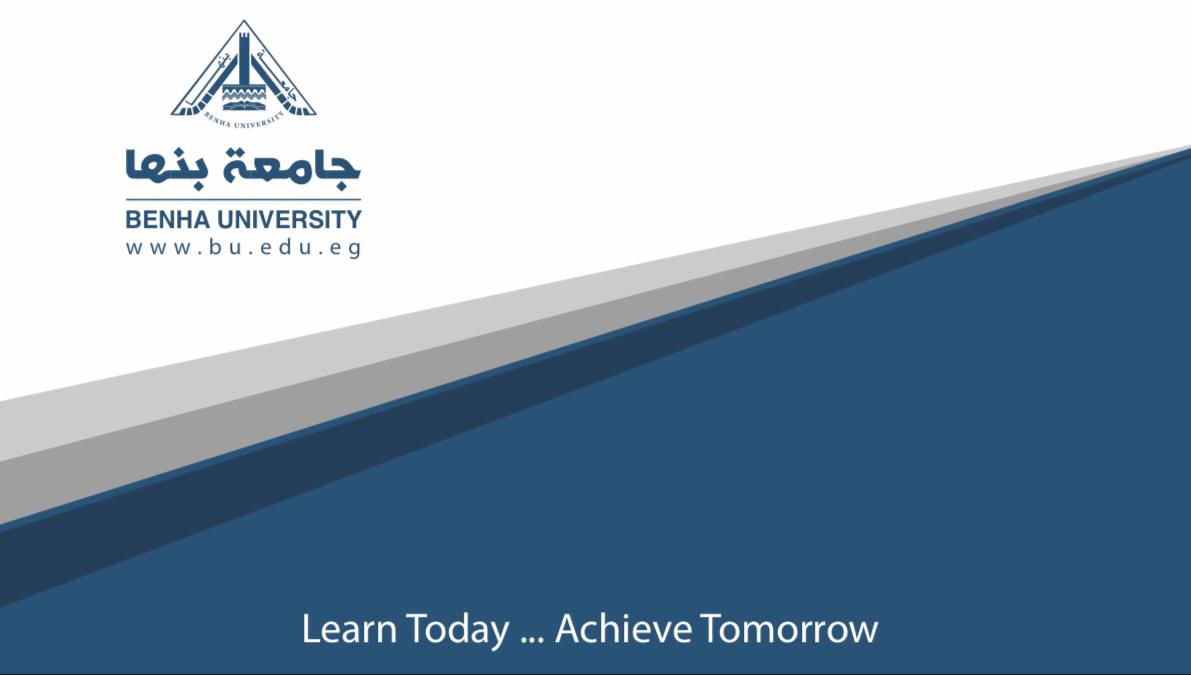 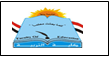 المصدر الوطن العربي 
 ا.د.م/ هبه صابر امين دسوقى
د/ اسلام صابر اميم دسوقى
كلية الاداب جامعة -بنها
د اسلام سلامه محمد اعداد /
كلية التربية 
شعبة تاريخ عام
الفرقة الثالثة
المحاضرة الثامنة
مادة جغرافية  الوطن العربي
ج :الجبال الانكسارية
تكونت الجبال الانكسارية في الوطن العربي نتيجة للحركات الالبية التى حدثت  خلال الزمن الثالث. 
نتج عن الحركة الالبية  تكوين الأخدود الإفريقي الذي يمتد:-
 من جنوب البحر الأحمر --- خليج العقبة ----ووادي عربة --- البحر الميت -- غور الأردن--- وسهل البقاع في لبنان--- ووادي العاصي ---حتى أقدام جبال طوروس 
يمتدعلى طول هذا الأخدود الجبال الانكسارية :- 
 افريقيا في    مصر و السودان والأردن
اسيا فى     اليمن و السعودية و فلسطين و سوريا و لبنان 
تنقسم الجبال الانكسارية الى :-
1- جبال البحر الاحمر
2- سلاسل جبال الشام
3- جبال البحر الاحمر فى السعوديه واليمن
1- جبال البحر الأحمر
خصائص جبال البحر الاحمر
تمتد جبال البحر الأحمر بمحاذاة الساحل الغربي للبحر الأحمر في شرقي مصر والسودان علي طول محور شمالي غربي – جنوبي شرقي
تبدأ جبال البحر الاحمر من عند رأس خليج السويس في الشمال حتي هضبة الحبشة في الجنوب .
تتكون جبال البحر الأحمر من صخور نارية قديمة.
تعد قمة جبل الشايب الذي أعلى قمم جبال البحر الأحمر في مصر والي بلغ ارتفاعها 2181م.
تنحدر جبال البحر الأحمر بشدة ناحية الشرق نحو البحر الأحمر  وبشكل تدريجي ناحية الغرب
تحصر هذه السلاسل سهل ساحلي يتراوح عرضة بين 8 و55كم 
تنحدر على السفوح الشرقية لجبال البحر الاحمر مجموعة من الأودية القصيرة سريعة الانحدار نحو البحر الأحمر مثل أودية غدير .
تنحدر مجموعة من الأودية الطويلة علي السفوح الغربية باتجاه وادي النيل مثل أودية العلاقي وطرفة والاسيوطي وغيرها. 
- يمكن اعتبار النطاق الجنوبي من شبة جزيرة سيناء امتدادا شماليا لسلاسل البحر الأحمر حيث تتألف من صخور نارية و متحولة من أهم قممها سانت كاترين والذي يبلغ ارتفاعه 2629 م  .
ب - سلاسل جبال الشام
خصائص جبال الشام
تمتد سلاسل جبال الشام في كل من سوريا ولبنان وفلسطين والأردن
تمتد جبال الشام علي طول محور شمالي –  جنوبي  بمحاذاة الساحل الشرقي للبحر المتوسط من مرتفعات طوروس شمالا حتى خليج العقبة جنوبا
تتألف هذه الجبال من رواسب جيرية ترتكز فوق صخور شديدة الصلابة- تعرضت هذه الجبال  لعوامل التعرية ثم لحركة انكسار أدت الى هبوط الجزء الأوسط وارتفاع الجانبين
- تنقسم جبال الشام إلي سلسلتين هما :-
السلسلة الغربية : 
تنحدر تدريجيا صوب الغرب فى اتجاه البحر المتوسط.
تنحدرسفوحها الشرقية فجائيا صوب الشرق
تعد السلسلة الغربية هي الأعلى منسوبا والأكثر تقطعا والأقل انتظاما حيث تمتد في شكل سلاسل جبلية متصلة عالية المنسوب .
السلسلة الشرقية : 
تنحدر تدريجيا صوب الشرق ناحية هضبة بادية الشام
تنحدرسفوحها الغربية بشكل حاد صوب الغرب 
تظهر علي شكل كتل جبلية منفصلة
تنقسم سلاسل جبال الشام إلي أربعة أقسام
 كل قسم منها يتكون من كتل جبلية يفصل بعضها سهول وأودية مائية :-
مرتفعات الأكراد و الأمانوس : 
وتشغل النطاق الشمالي من مرتفعات الشام 

مرتفعات الزاوية و العلويين 
- تمتد جنوب مرتفعات الأكراد والامانوس 
- تنقسم إلي كتلتين جبليتين هما :
جبل الزاوية 
يقع في الشرق ويبلغ ارتفاعه حوالي 900 م ويتألف من  من صخور جيرية . 
جبال العلويين
 يقع في الغرب، ويتألف من تكوينات جيرية في النطاق الشمالي في حين تنتشر صخور البازلت في مناطق متعددة من النطاق الجنوبي 
 ويتراوح عرضها بين 30 : 35 كم 
وتعد قمة جبل النبي يونس هي اعلي قمة جبلية بجبل العلويين حيث يبلغ ارتفاعها 1020 م .
مرتفعات لبنان الشرقية و الغربية:
المرتفعات الشرقية : 
تمتد جبال لبنان الشرقية بين حمص شمالا والقنيطرة جنوبا لمسافة 180كم
 تتألف من  صخور جيرية
المرتفعات الغربية:
 تمتد جبال لبنان الغربية بين سهلا عكار شمالا والمجرى الأدنى لنهر الليطانى جنوبا لمسافة 170كم 
يضم هذا النطاق أعلى قمم جبلية في مرتفعات الشام والتي تزيد عن 3000م وهى قمم القرنة السوداء وفم الميزان . 
تتسم  بتعدد الأودية النهرية وأهمها نهر إبراهيم و بيروت و الليطانى .
مرتفعات الأردن في الشرق و فلسطين :
تبدأ من جنوب نهر اليرموك شمالا حتى خليج العقبة جنوبا
ج- جبال البحر الأحمر في السعودية و اليمن:
تمثل جبال البحر الأحمر في السعودية واليمن الحافة الشرقية للأخدود الافريقى العظيم 
تمتد الجبال علي طول محور شمالي غربي – جنوبي شرقي
تتسم بكثرة الانكسارات  التي أسهمت في وعورة سفوحها التي تنحدر انحدارا شديدا ناحية البحر الأحمر وتدريجي نحو الشرق 
تتألف من صخور نارية قديمة وطفوح بركانية

تنقسم جبال البحر الأحمر في السعودية إلى ثلاثة أقسام هي :

1- جبال مدين 
 يمثل الجزء الشمالي من السلسلة الجبلية
2- مرتفعات الحجاز
فتمثل الجزء الاوسط  من جبال البحر الاحمر فى السعودية
سميت بجبال الحجاز  لأنها تمثل حاجزا  بين سهل تهامة في الغرب وهضبة نجد في الشرق 
تعد أقل جبال المملكة العربية السعودية ارتفاعا حيث يصل أعلى قمه به جبل رضوى 1500م
3- مرتفعات عسير 
تمتد إلى الجنوب من مرتفعات الحجاز حتى الحدود اليمنية 
يبلغ متوسط ارتفاعها 1700م.
هى أكثر جبال البحر الأحمر في السعودية ارتفاعا داخل السعودية
تتميز هذه المرتفعات بشدة وعورتها لذلك أطلق عليها اسم عسير (من العسر أو الصعوبة ) . 
نصيبها من مياه الأمطار أكثر من مرتفعات الحجاز مما أدى إلى تقطع سفوحها بالعديد من الأودية . 
4- جبال اليمن
 - هى امتداد لمرتفعات الحجاز وعسير فى السعودية
- تنحدر بشكل تدريجي نحو الداخل صوب  صحراء الربع الخالي وبشكل فجائي صوب البحر الأحمر 
- اعلى جبليه بجبال اليمن (قمة جبل النبي شعيب) ،حيث يبلغ ارتفاعها حوالى 3750م
الباب الثانى-البقية فى المحاضره التاسعة